MA/CSSE 473 Day 13
Finish Topological Sort 

Permutation Generation
[Speaker Notes: Take Knuth Fascicle to class.]
MA/CSSE 473 Day 13
Student Questions

Finish Topological  Sort
Permutation generation
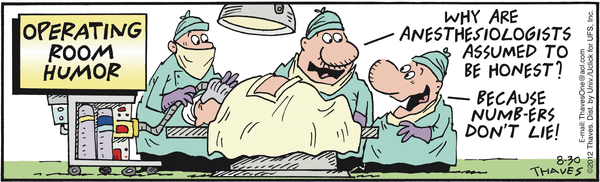 [Speaker Notes: Pass around attendance sheet.]
Recap: Topologically sort a DAG
DAG = Directed Aclyclic Graph
Linearly order the vertices of the DAG so that for every edge e, e's tail vertex precedes its head vertex in the ordering.
DFS-based Algorithm
DFS-based algorithm for topological sorting
Perform DFS traversal, noting the order vertices are popped off the traversal stack
Reversing order solves topological sorting problem
Back edges encountered?→ NOT a dag!

Example:






Efficiency:
a
b
c
d
e
f
g
h
[Speaker Notes: Efficiency is the same as DFS algorithm]
Source Removal Algorithm
Repeatedly identify and remove a source (a vertex with no incoming edges) and all the edges incident to it until either no vertex is left (problem is solved) or there is no source among remaining vertices (not a dag)
Example:







Efficiency: same as efficiency of the DFS-based algorithm
a
b
c
d
e
f
g
h
Application: Spreadsheet program
What is an allowable order of computation of the cells' values?
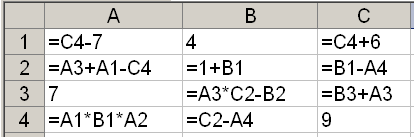 [Speaker Notes: Draw, or at least start a dependency graph.
An edge from each cell to cells that directly depend on it.
Go down the columns, from left to right, 
Stop after B3.]
Cycles cause a problem!
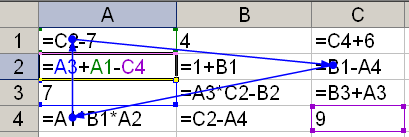 PermutationsSubsets
Combinatorial object Generation
Combinatorial Object Generation
Generation of permutations, combinations, subsets.
This is a big topic in CS
We will just scratch the surface of this subject.
Permutations of a list of elements (no duplicates)
Subsets of a set
[Speaker Notes: Evidence: The book I received in 2008
The Art of Computer Programming, Volume 4, Fascicle 2
Generating All Tuples and Permutations
127 pages of very small print.]
Permutations
We generate all permutations of the numbers 1..n.
Permutations of any other collection of n distinct objects can be obtained from these by a simple mapping.
How would a "decrease by 1" approach work?
Find all permutations of 1.. n-1
Insert n into each position of each such permutation
We'd like to do it in a way that minimizes the change from one permutation to the next.
It turns out we can do it so that we always get the next permutation by swapping two adjacent elements.
First approach we might think of
for each permutation of 1..n-1
for i=0..n-1
insert n in position i
That is, we do the insertion of n into each smaller permutation from  left to right each time
However, to get "minimal change", we  alternate:
Insert n L-to-R in one permutation of 1..n-1
Insert n R-to-L in the next permutation of 1..n-1
Etc.
Example
Bottom-up generation of permutations of 123
Example: Do the first few permutations for n=4
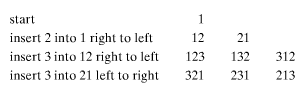 Johnson-Trotter Approach
integrates the insertion of n with the generation of permutations of 1..n-1
Does it by keeping track of which direction each number is currently movingThe number k is mobile if its arrow points to an adjacent element that is smaller than itself
In this example, 4 and 3 are mobile
Johnson-Trotter Approach
The number k is mobile if its arrow points to an adjacent element that is smaller than itself.
In this example, 4 and 3 are mobile
To get the next  permutation, exchange the largest mobile number (call it k) with its neighbor.
Then reverse directions of all numbers that are larger than k.
Initialize:  All arrows point left.
[Speaker Notes: Do the first few steps for n=4:

                                                  
1   2   3  4          1   2   4  3              1   4   2  3          4   1   2  3 

                                                  
4   1   3  2          1   4   3  2              1   3   4  2          1   3   2  4  

                                                 
3   1   2  4          3   1   4  2              3   4   1  2          4   3   1  2

                                                 
4   3   2  1          3   4   2  1              3   2   4  1          3   2   1  4]
Johnson-Trotter Driver
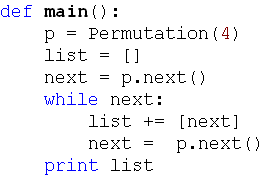 Johnson-Trotter background code
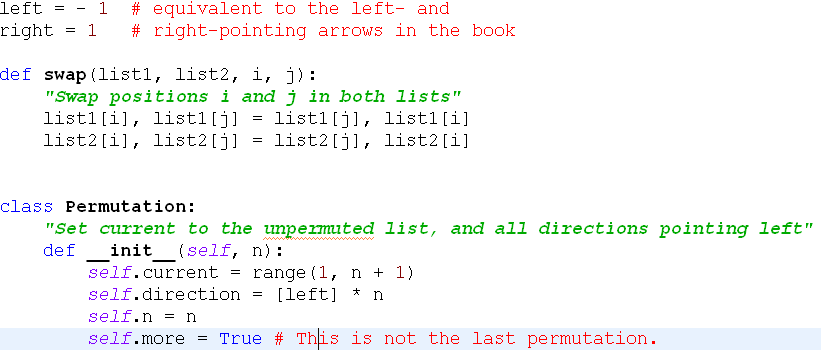 Johnson-Trotter major methods
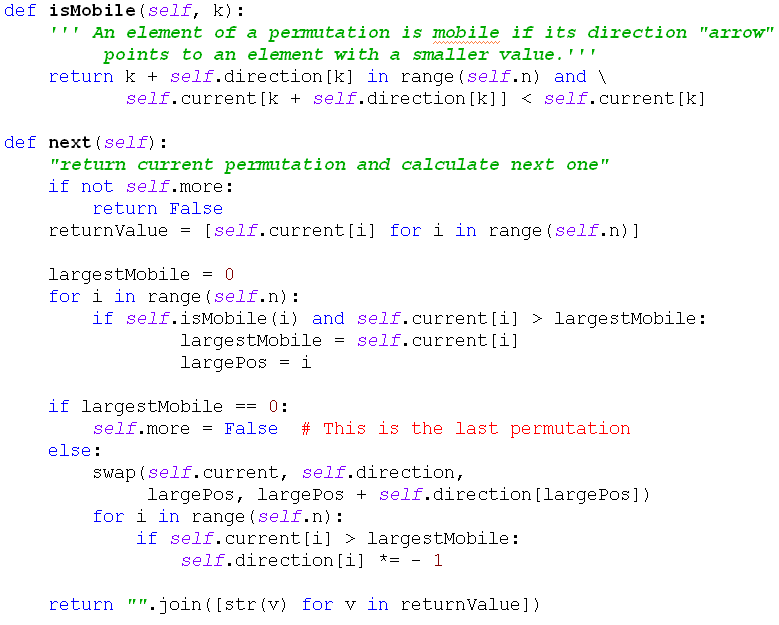 Lexicographic Permutation Generation
Generate the permutations of 1..n in "natural" order.
Let's do it  recursively.
[Speaker Notes: Solution on next Slide.  Do not include it in the slides placed online before class.

Do this as a live coding exercise.  Before class, copy PermutationStartingCode.py to PermutationSection1 and PermutationSection2 files.]
Lexicographic Permutation Code
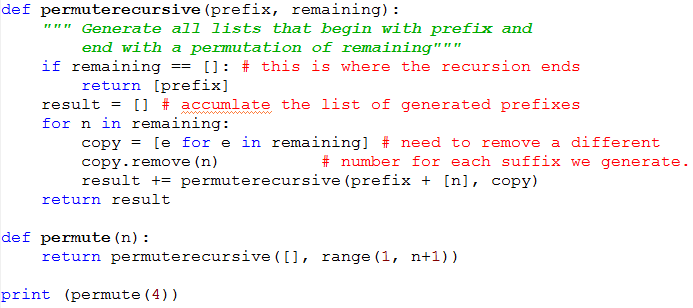 [Speaker Notes: The book describes a "permute in place" algorithm.
We will look at that one later.]
Permutations and order
Given a permutation of 0, 1, …, n-1, can we directly find the next permutation in the lexicographic sequence?
Given a permutation of 0..n-1, can we determine its permutation sequence number?
Given n and i, can we directly generate the ith permutation of 0, …, n-1?
[Speaker Notes: Discuss these, with examples:]
Discovery time (with two partners)
Which permutation follows each of these in lexicographic order?
183647520          471638520
Try to write an algorithm for  generating the next permutation, with only the current permutation as input.
If the lexicographic permutations of the numbers [0, 1, 2, 3, 4, 5] are  numbered starting with 0, what is the number of the permutation 14032?
General form?  How to calculate efficiency?
In the lexicographic ordering of permutations of [0, 1, 2, 3, 4, 5], which permutation is number 541?
How to calculate efficiently?
[Speaker Notes: After 183647520:  183650247                    After 471638520:  471650238
Algorithm:  Scan from right, find first place where p[i] < p[i+1].
                  find j, position of smallest among numbers in  p[i+1]…p[n-1] that are greater than p[i].
                  exchange p[i] and p[j], then reverse p[i+1] ..p[n-1]]